Unit 15
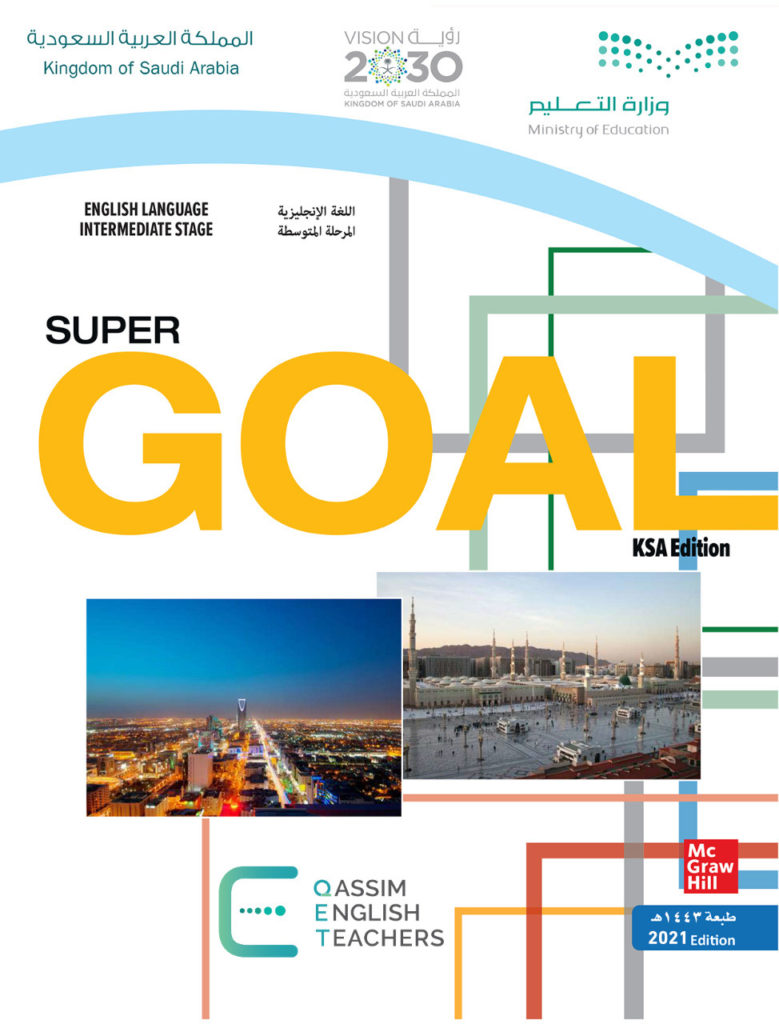 Then and now
Grammar
بسم الله الرحمن الرحيم
Day:
Date:
Learning Objectives
1
2
3
4
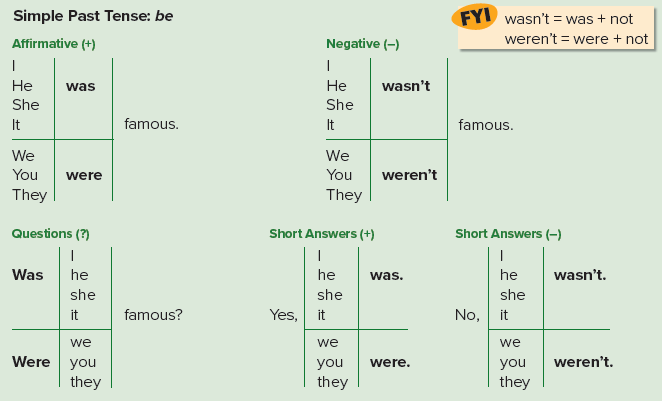 Page 134
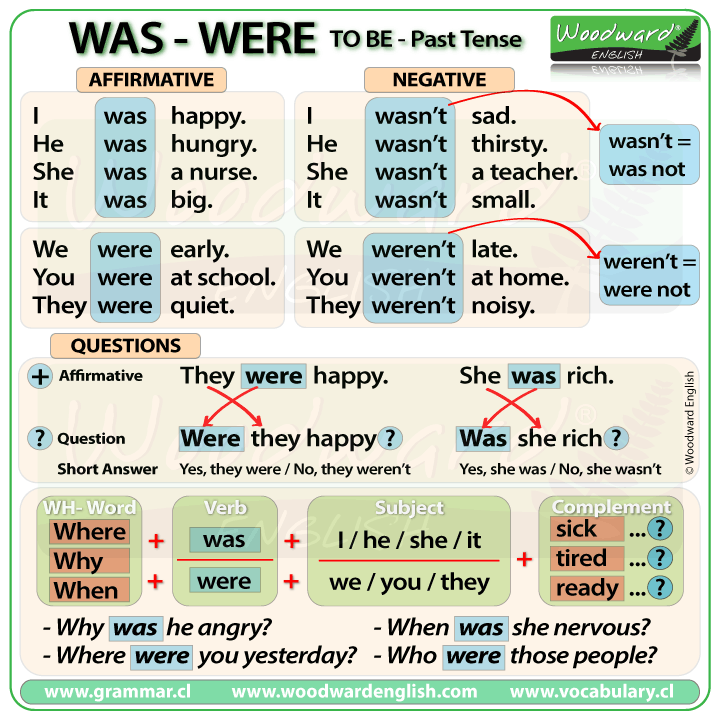 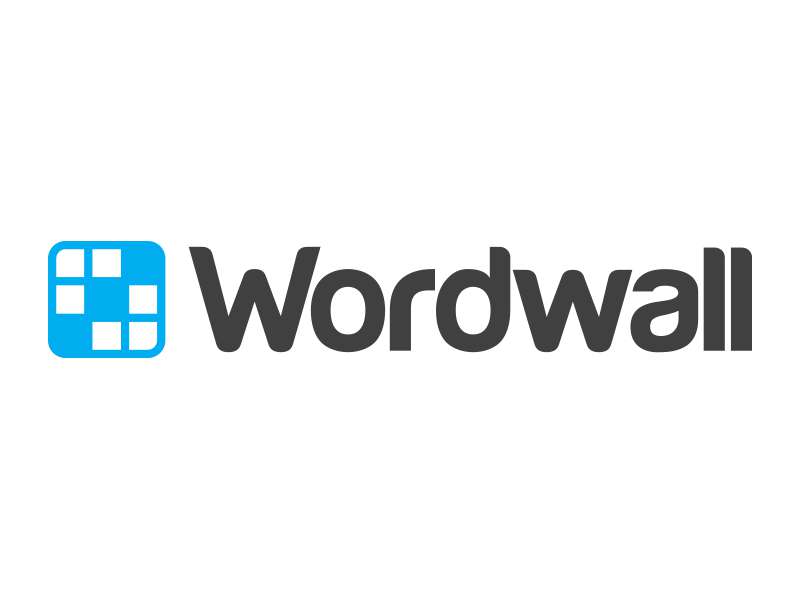 Practice
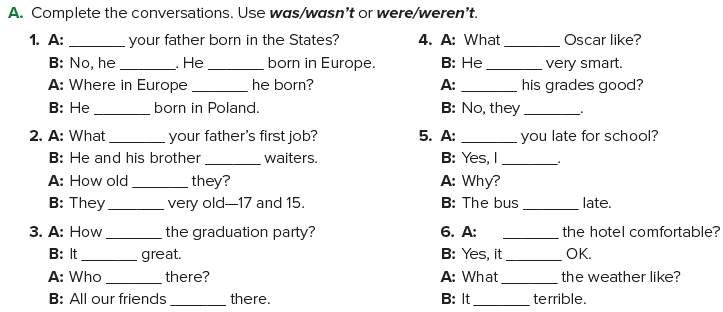 was
was
wasn’t
was
was
was
Were
was
weren’t
was
Were
were
was
were
weren’t
was
was
Was
was
was
was
was
were
was
Page 134
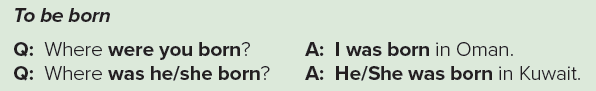 Page 134
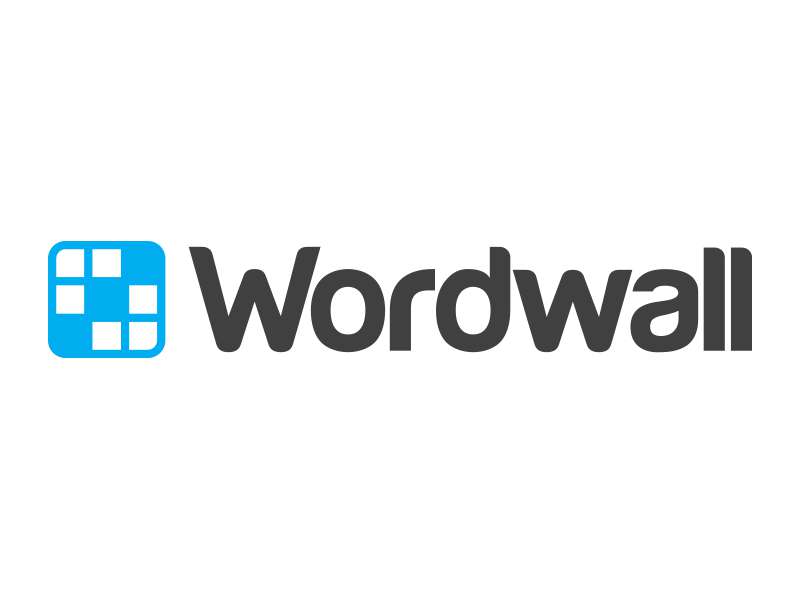 Practice
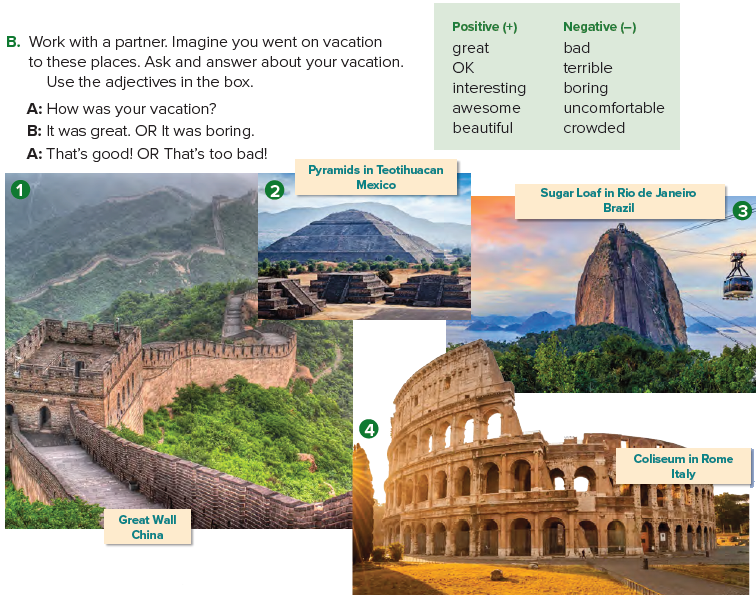 Page 135
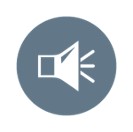 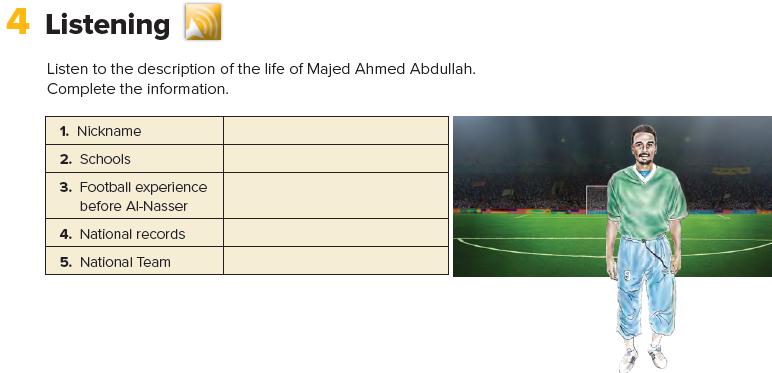 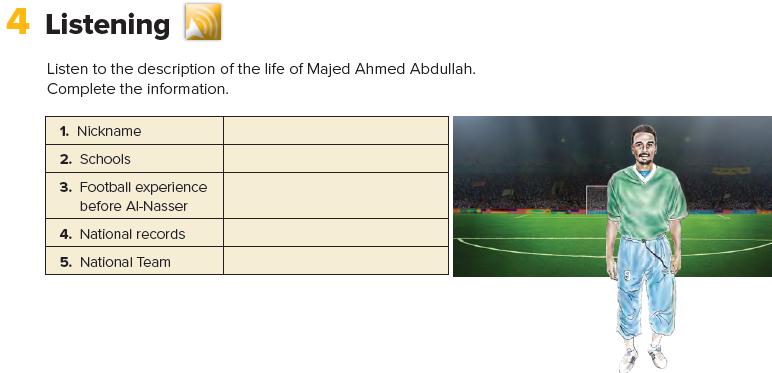 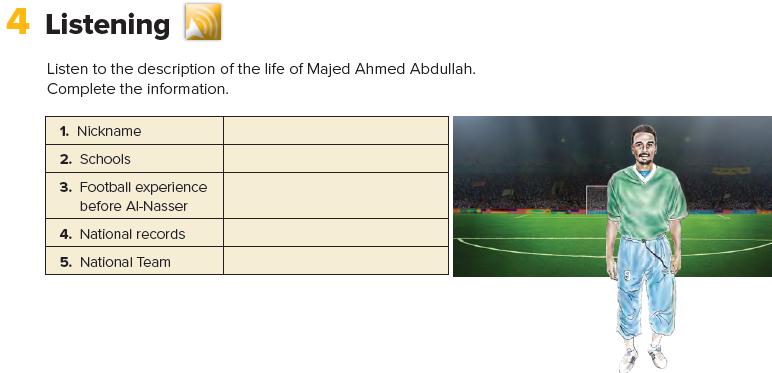 Arabian Pelé
Al-Jazaeria Elementary School, Al-Motawasta Al-Thania High School
goalkeeper for his school and neighborhood team, formed a team with his friends when he was in high school
two
Under 17 National Team in 1977, Senior National Team in 1978 for 16 years
Page 135
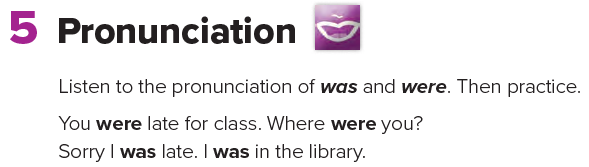 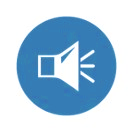 Homework
Page 250
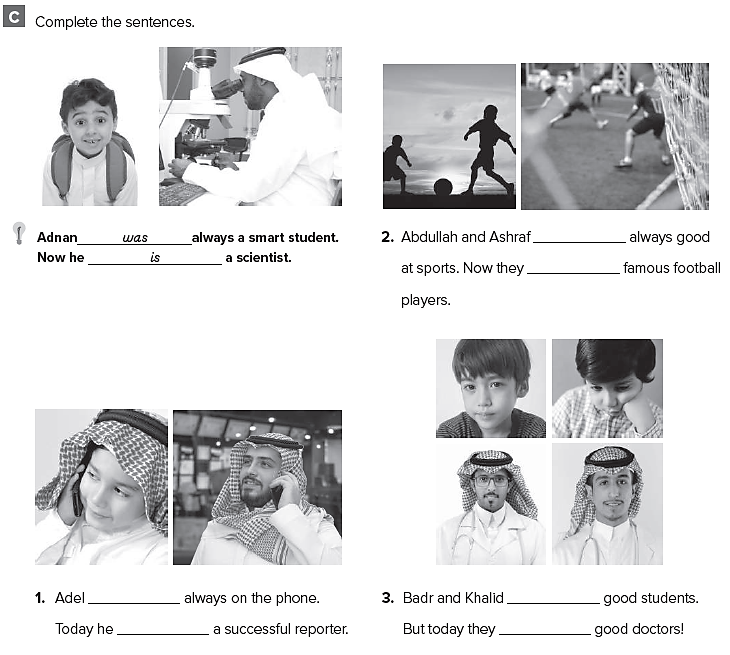 were
are
weren’t
weren’t
were
are
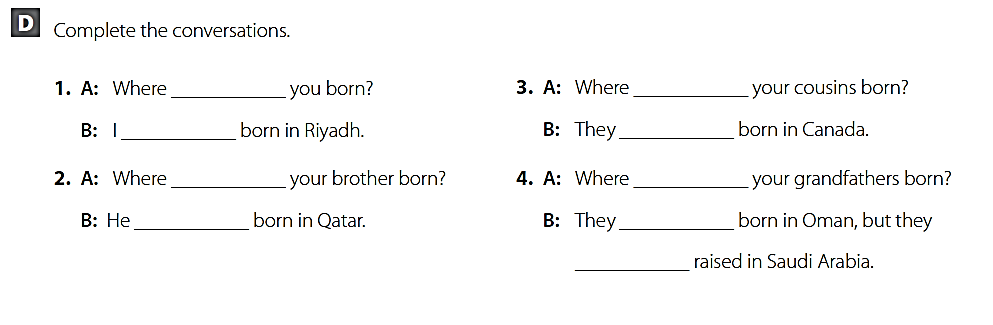 were
were
were
was
were
was
was
were
were
Thank you